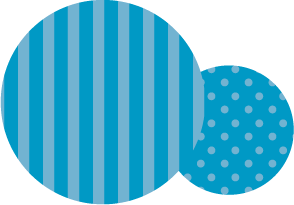 ９
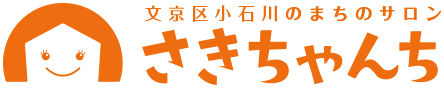 月
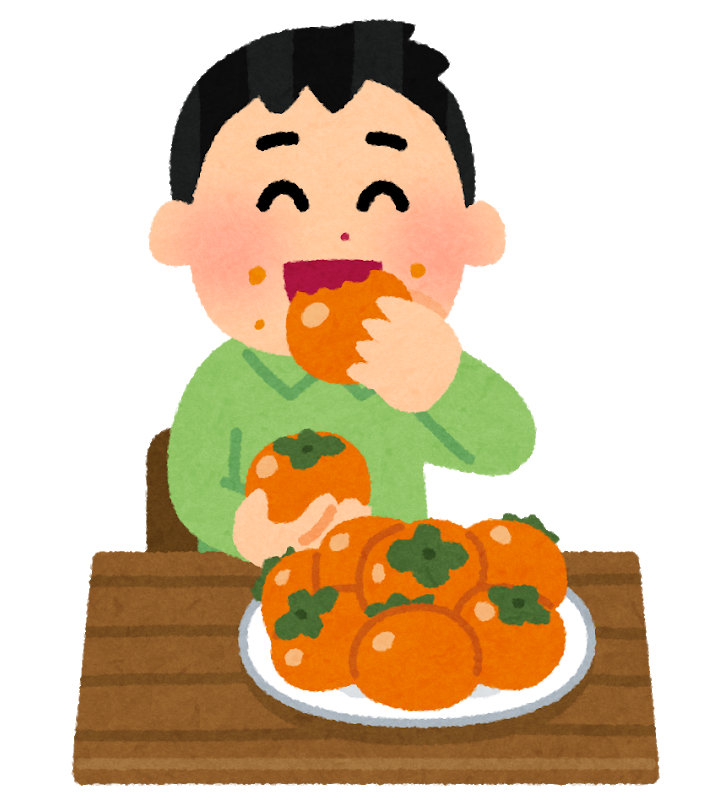 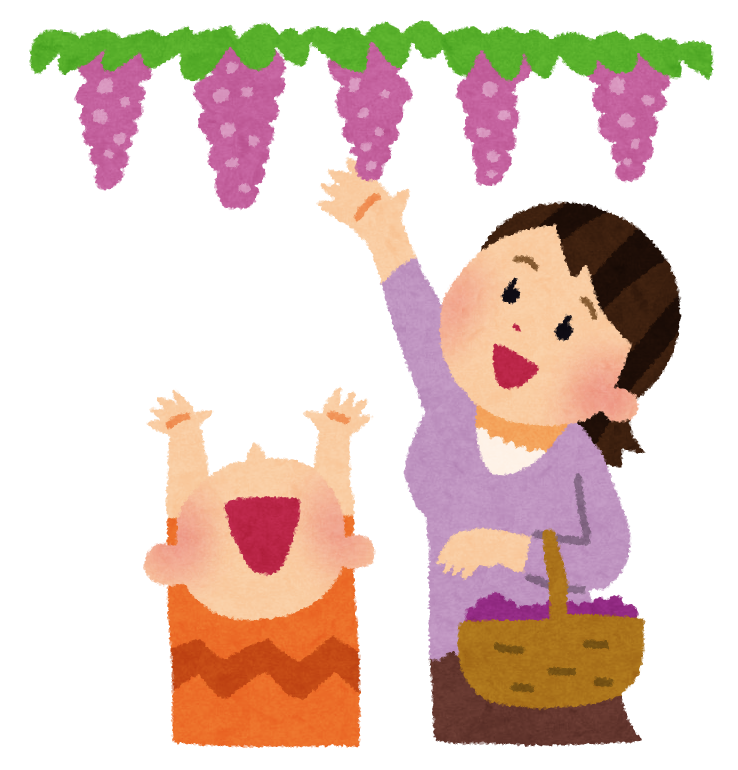 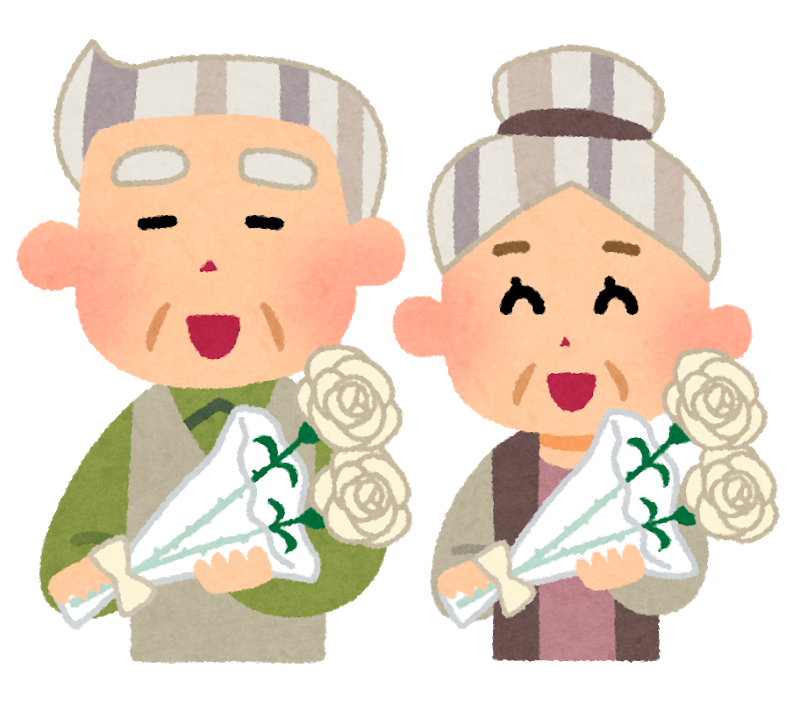 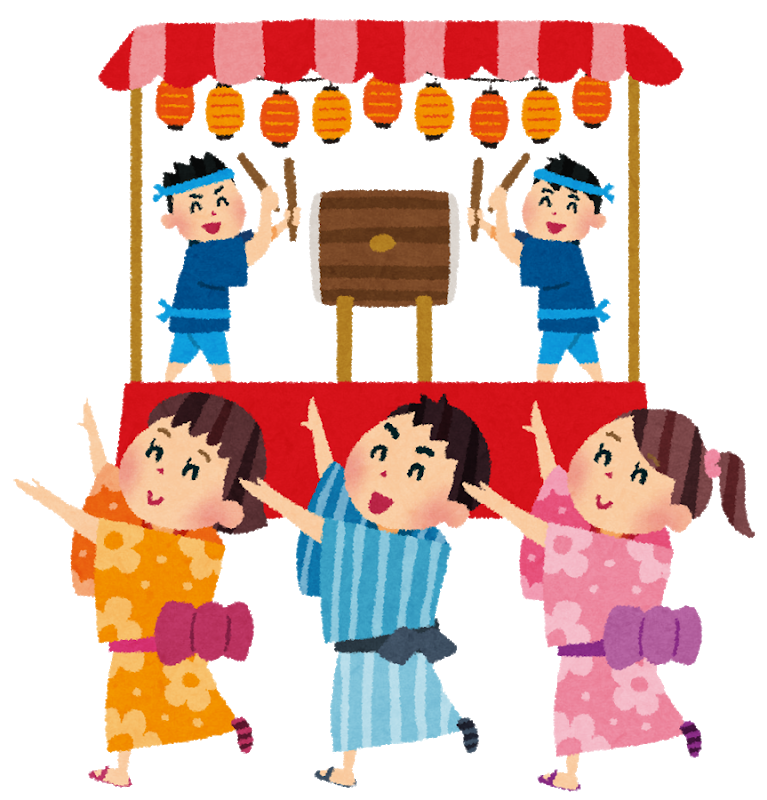 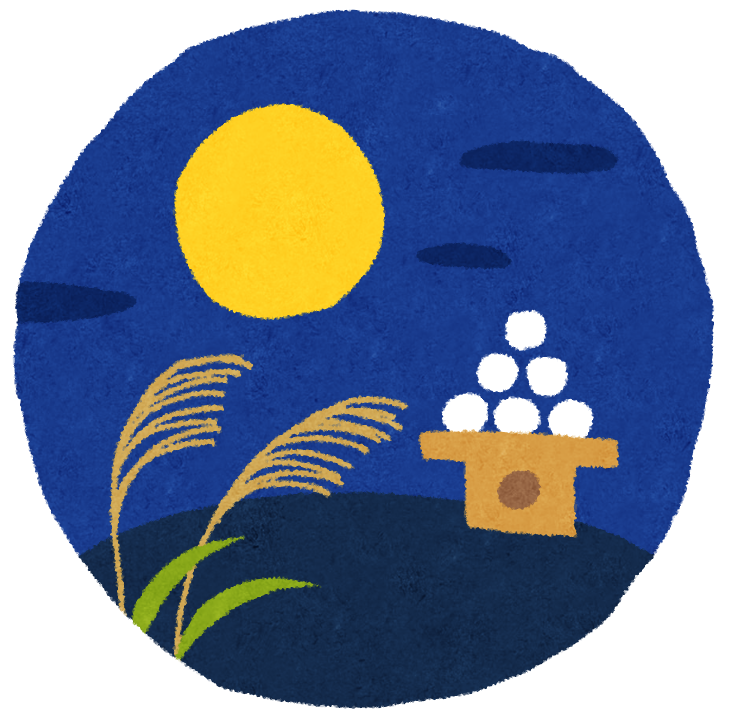 【さきちゃんち　お問い合わせ先】　
URL: sakichanchi.org  TEL:050-5539-3614  Mail: sakichanchi@gmail.com
Facebook：https://www/facebook.com/sakichanchi
【さきちゃんち　住所】文京区小石川３丁目３６ー１４　２階
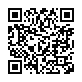